สถานการณ์โรคที่ต้องเฝ้าระวังประจำเดือน กรกฎาคม 2564จังหวัดเพชรบูรณ์
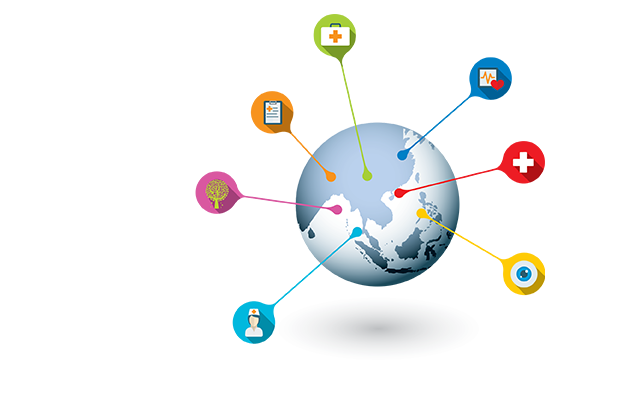 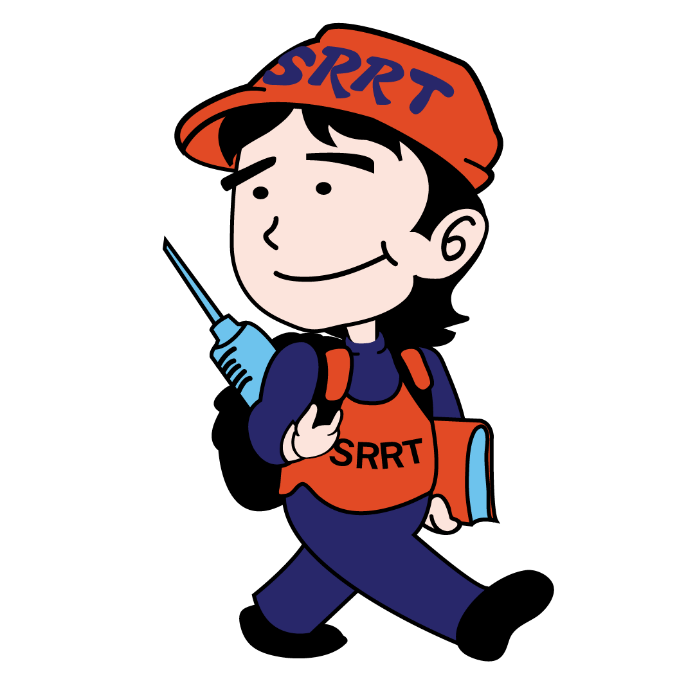 งานระบาดวิทยา และ SRRT
กลุ่มงานควบคุมโรคติดต่อ 
สำนักงานสาธารณสุขจังหวัดเพชรบูรณ์
 แหล่งข้อมูล : Program R 506 ณ 25 กรกฎาคม 2564
โรคที่มีอัตราป่วยต่อแสน สูงสุด 5 ลำดับ ปี 2564 (รวม 7 เดือน )
ต่อแสน
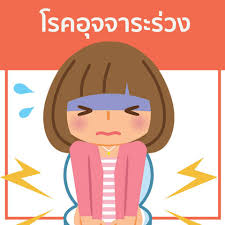 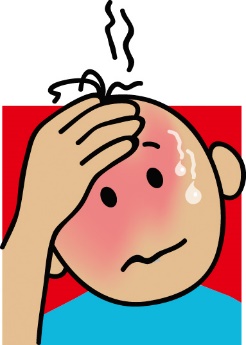 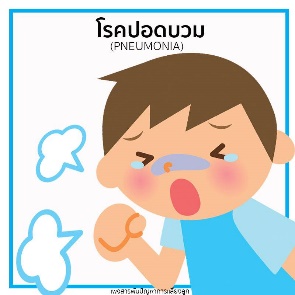 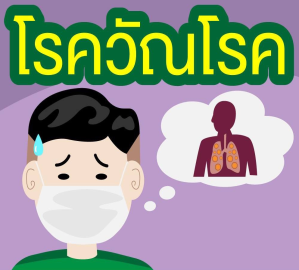 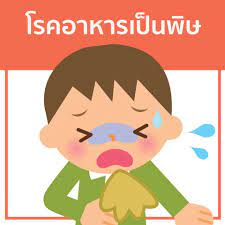 4,861 คน
1,424 คน
1,397 คน
557 คน
386 คน
แหล่งข้อมูล : R506 25 ก.ค.64
โรคที่มีอัตราป่วยต่อแสน สูงสุด 5 ลำดับ “เดือน กรกฎาคม 2564” (1 – 25 ก.ค.64)
ต่อแสน
โรคที่มีผู้ป่วยมากการค่ามัธยฐาน เดือน กรกฎาคม 2564
“พบโรคที่มีอัตราป่วยเกินค่ามัธยฐาน 1 โรค”
1. โรคชิกุนคุนยา พบ 2 ราย มัธยฐาน = 0
284 คน
แหล่งข้อมูล : R506 25 ก.ค..64
115 คน
80 คน
21 คน
28 คน
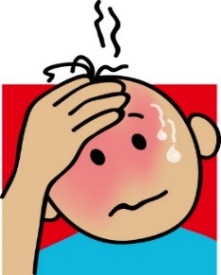 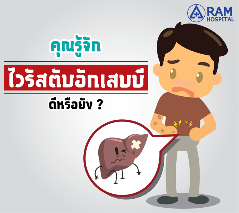 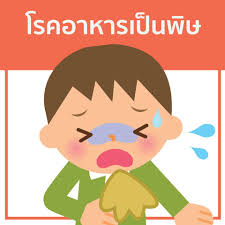 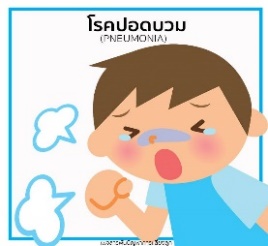 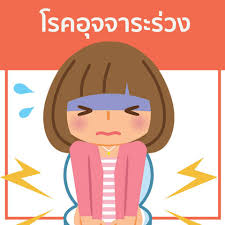 รายละเอียด แยกรายโรคที่มีอัตราป่วยต่อแสนมากที่สุด 5 ลำดับประจำเดือน กรกฎาคม 2564แหล่งข้อมูล รง.506 สสจ.เพชรบูรณ์
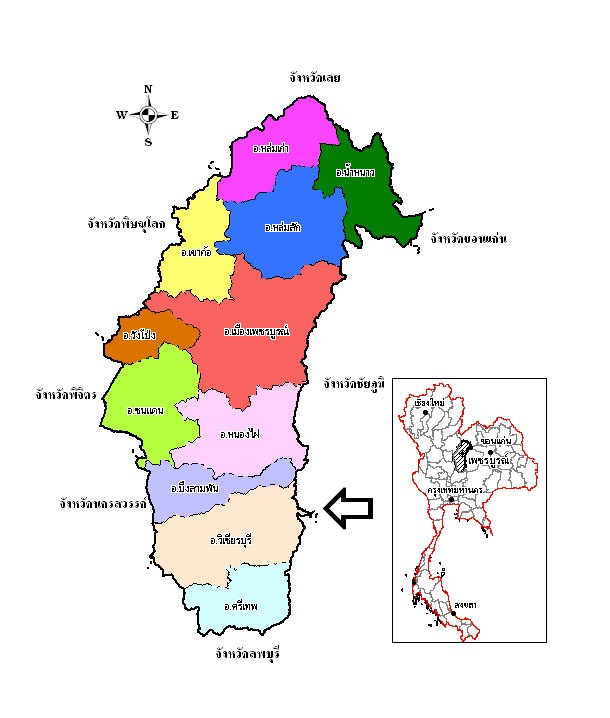 สถานที่
เพศ
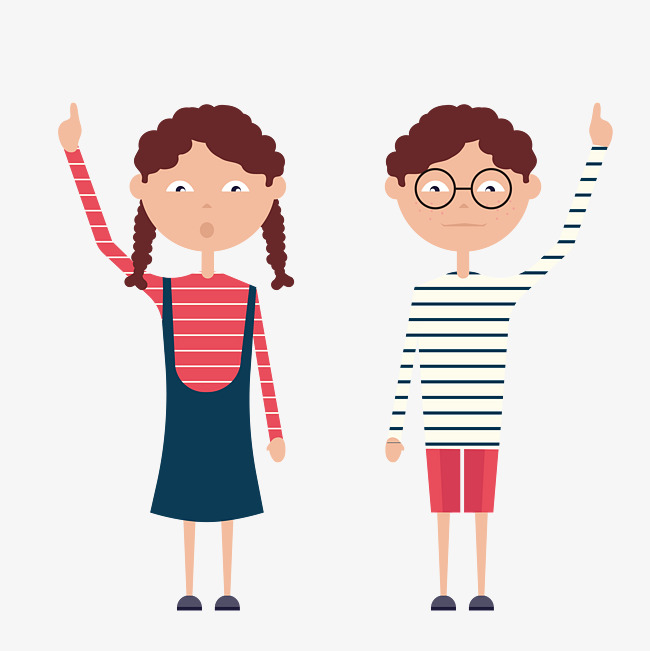 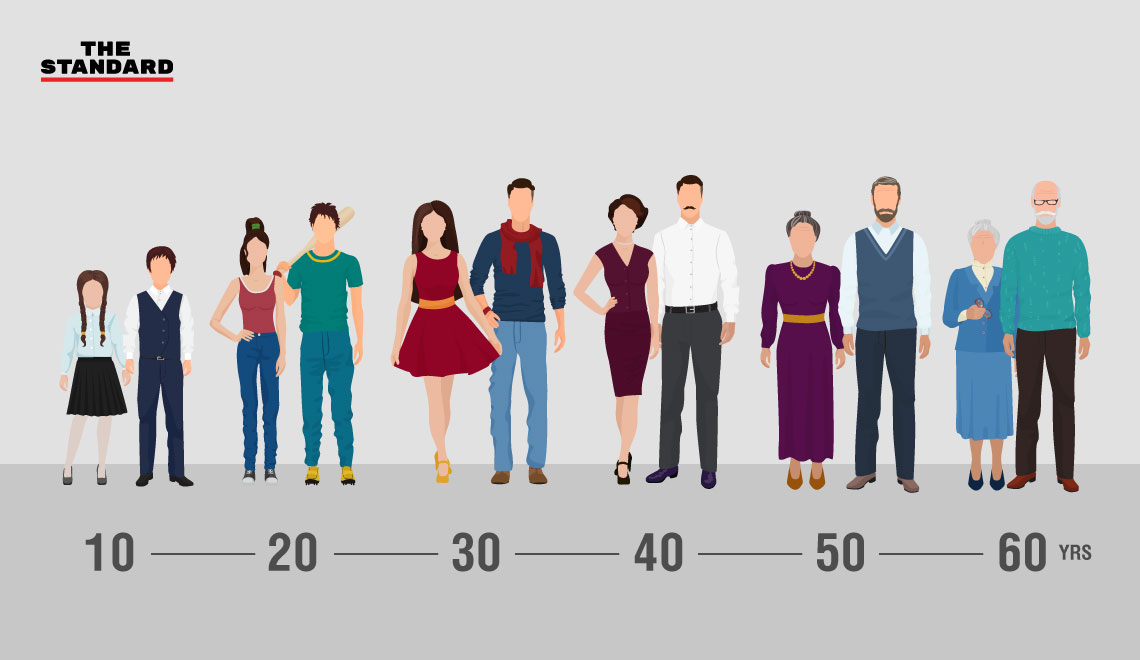 อายุ
ข้อมูล ณ วันที่ 25 กรกฎาคม 2564
ลำดับ 1 อุจจาระร่วง (Diarrhea)
สัดส่วนผู้ป่วยแยกเพศ
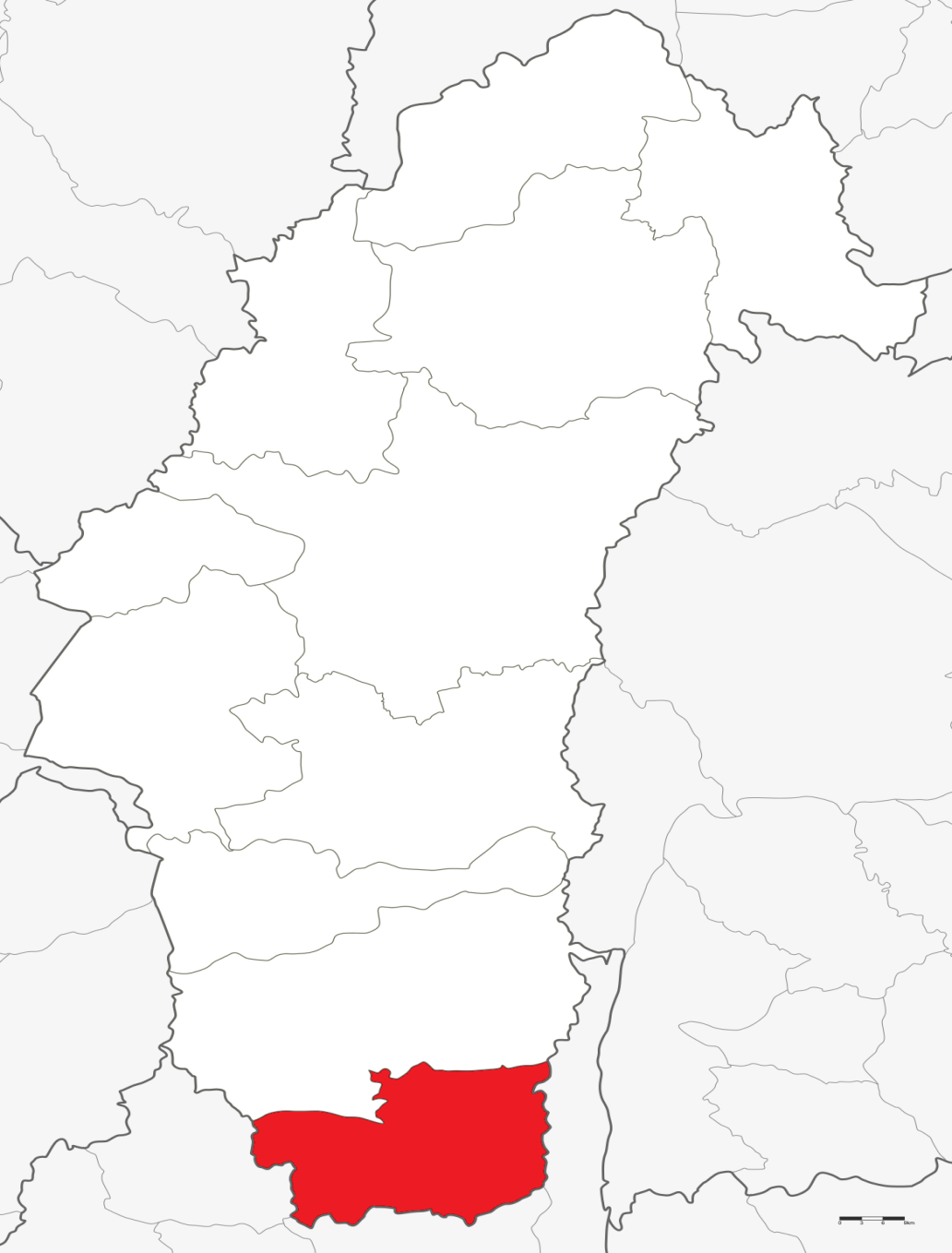 อ.หล่มเก่า
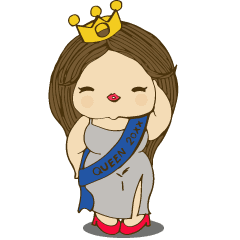 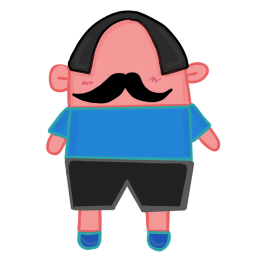 อ.น้ำหนาว
พบผู้ป่วย
หญิง มากกว่า ชาย
1.47 : 1
อ.หล่มสัก
อ.เขาค้อ
169 คน
115 คน
อ.เมือง พช
อ.วังโป่ง
อ.ศรีเทพ
มีอัตราป่วยสูงสุด
50.9/แสน
(36 คน)
อ.ชนแดน
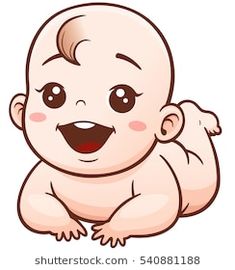 ช่วงอายุที่ป่วยมากที่สุด
: อายุ 0 - 4 ปี
อ.หนองไผ่
อ.บึงสามพัน
อ.วิเชียรบุรี
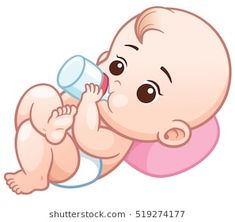 อาชีพที่ป่วยมากที่สุด 
: เด็กในปกครอง 95 ราย
อ.ศรีเทพ
ลำดับ 2 ไข้ไม่ทราบสาเหตุ (Pyrexia)
สัดส่วนผู้ป่วยแยกเพศ
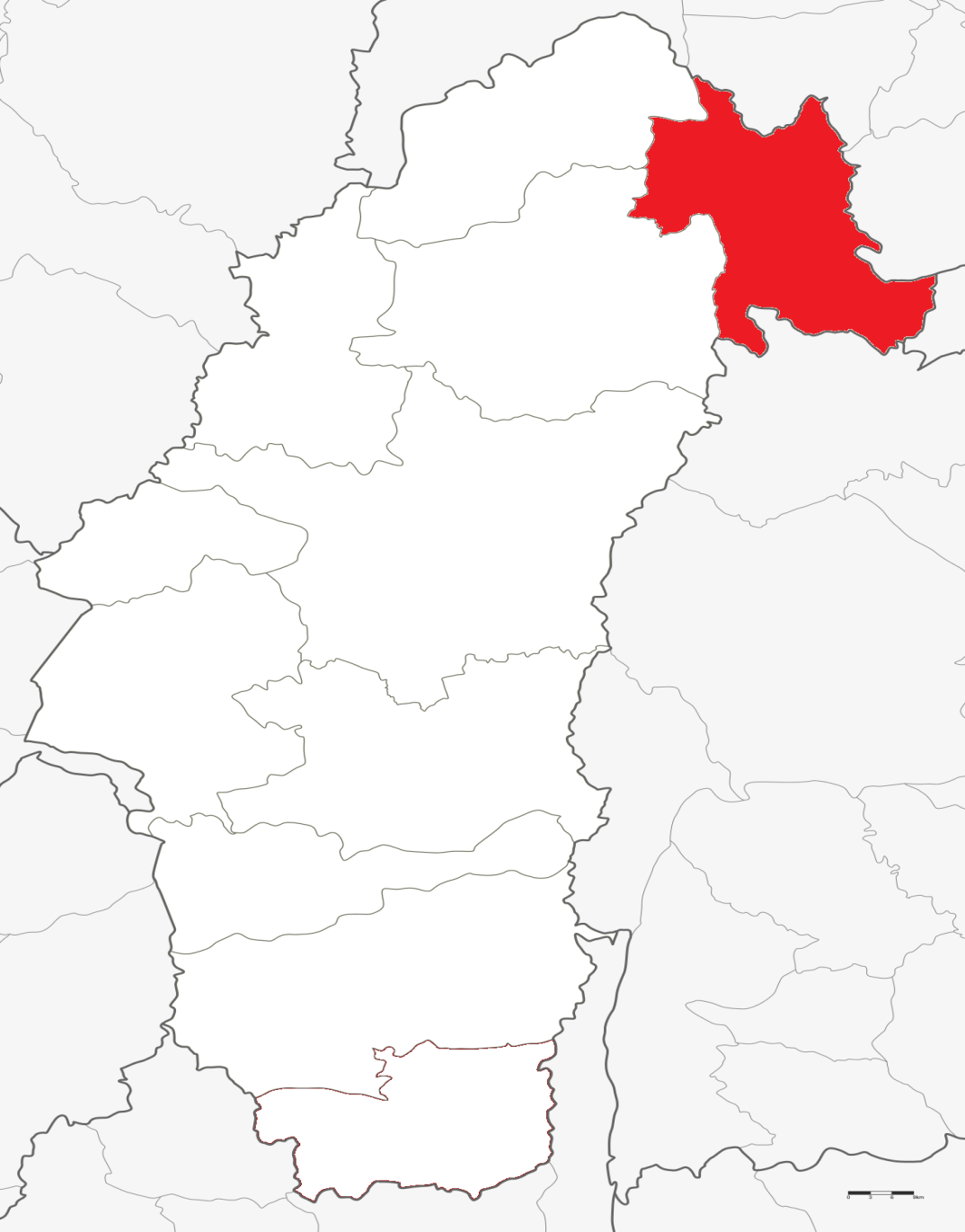 อ.หล่มเก่า
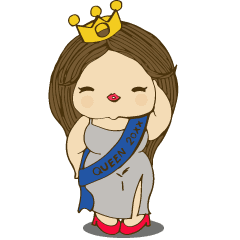 พบผู้ป่วย
หญิง มากกว่า ชาย1.35 : 1
อ.น้ำหนาว
49 คน
อ.หล่มสัก
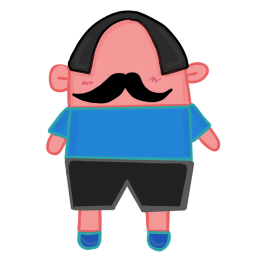 อ.เขาค้อ
66 คน
อ.เมือง พช
อ.วังโป่ง
อ.น้ำหนาว
มีอัตราป่วยสูงสุด
60.2/แสน
(11 ราย)
อ.ชนแดน
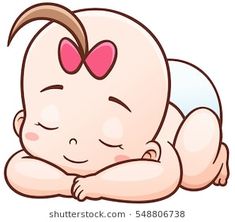 ช่วงอายุที่ป่วยมากที่สุด
: อายุ 0 - 4 ปี
อ.หนองไผ่
อ.บึงสามพัน
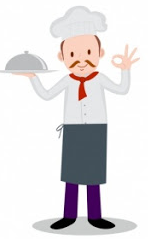 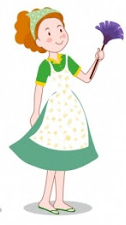 อ.วิเชียรบุรี
อาชีพที่ป่วยมากที่สุด 
: รับจ้าง 36 ราย
อ.ศรีเทพ
ลำดับ 3 ปอดบวม (Pneumonia)
สัดส่วนผู้ป่วยแยกเพศ
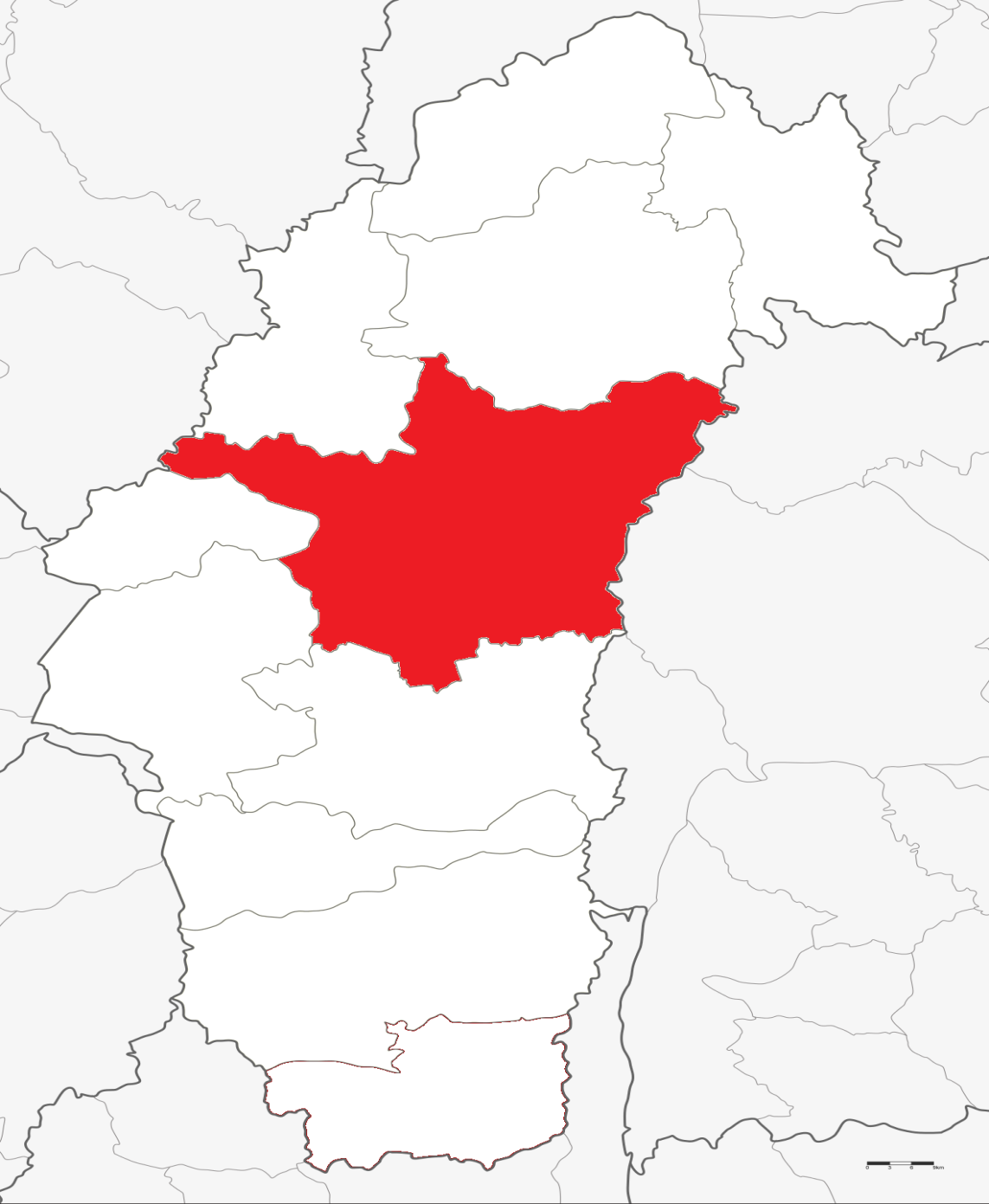 อ.หล่มเก่า
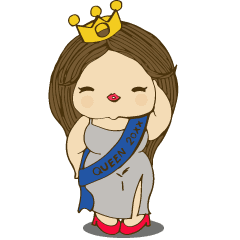 อ.น้ำหนาว
พบผู้ป่วย
หญิง มากกว่า ชาย
1.22 : 1
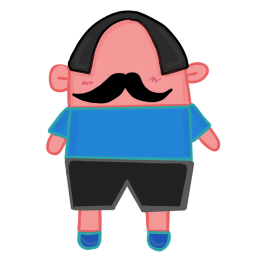 อ.หล่มสัก
44 คน
อ.เขาค้อ
36 คน
อ.วังโป่ง
อ.เมือง พช
อ.เมือ พช
มีอัตราป่วยสูงสุด
7.13/แสน
(15 ราย)
อ.ชนแดน
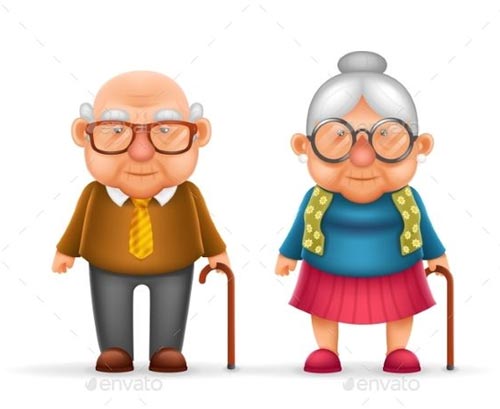 ช่วงอายุที่ป่วยมากที่สุด
: อายุ 65 ปีขึ้นไป
อ.หนองไผ่
อ.บึงสามพัน
อ.วิเชียรบุรี
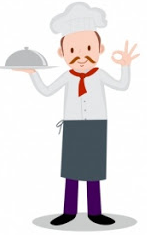 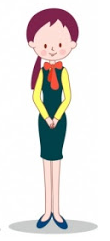 อาชีพที่ป่วยมากที่สุด 
: รับจ้าง 38 ราย
อ.ศรีเทพ
ลำดับ 4  อาหารเป็นพิษ
สัดส่วนผู้ป่วยแยกเพศ
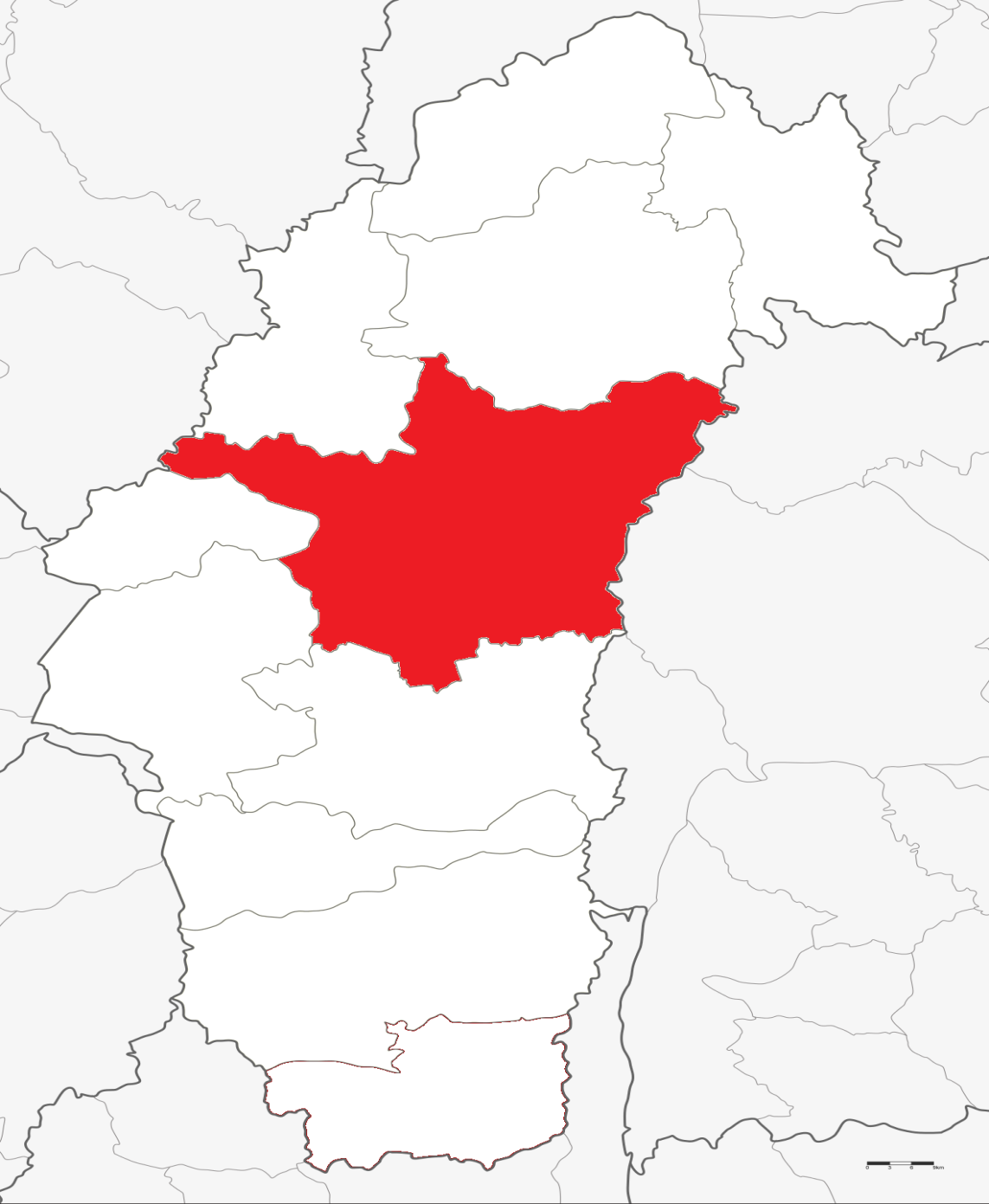 อ.หล่มเก่า
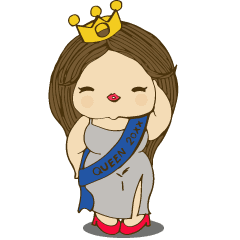 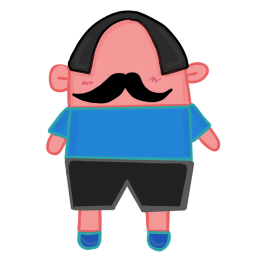 อ.น้ำหนาว
พบผู้ป่วย
หญิง มากกว่า ชาย 1.63 : 1
อ.หล่มสัก
13 คน
อ.เขาค้อ
15 คน
อ.เมือง พช
อ.วังโป่ง
อ.เมือง พช
มีอัตราป่วยสูงสุด
7.1 / แสน
(15 ราย)
อ.ชนแดน
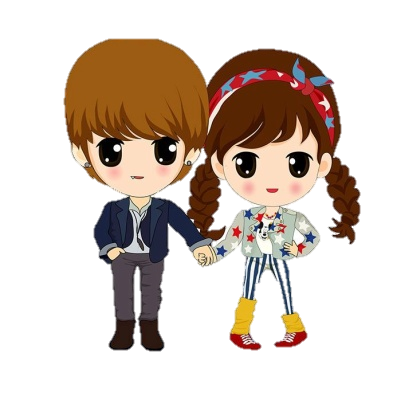 ช่วงอายุที่ป่วยมากที่สุด
: อายุ 55 - 64 ปี
อ.หนองไผ่
อ.บึงสามพัน
อ.เชียรบุรี
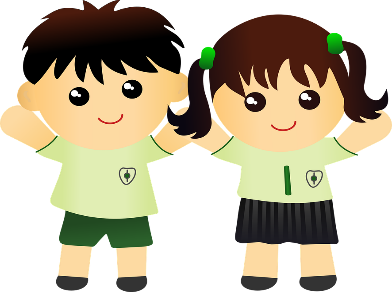 อาชีพที่ป่วยมากที่สุด 
: ในปกครอง 7 ราย
อ.ศรีเทพ
ลำดับ 5 ตาแดง
สัดส่วนผู้ป่วยแยกเพศ
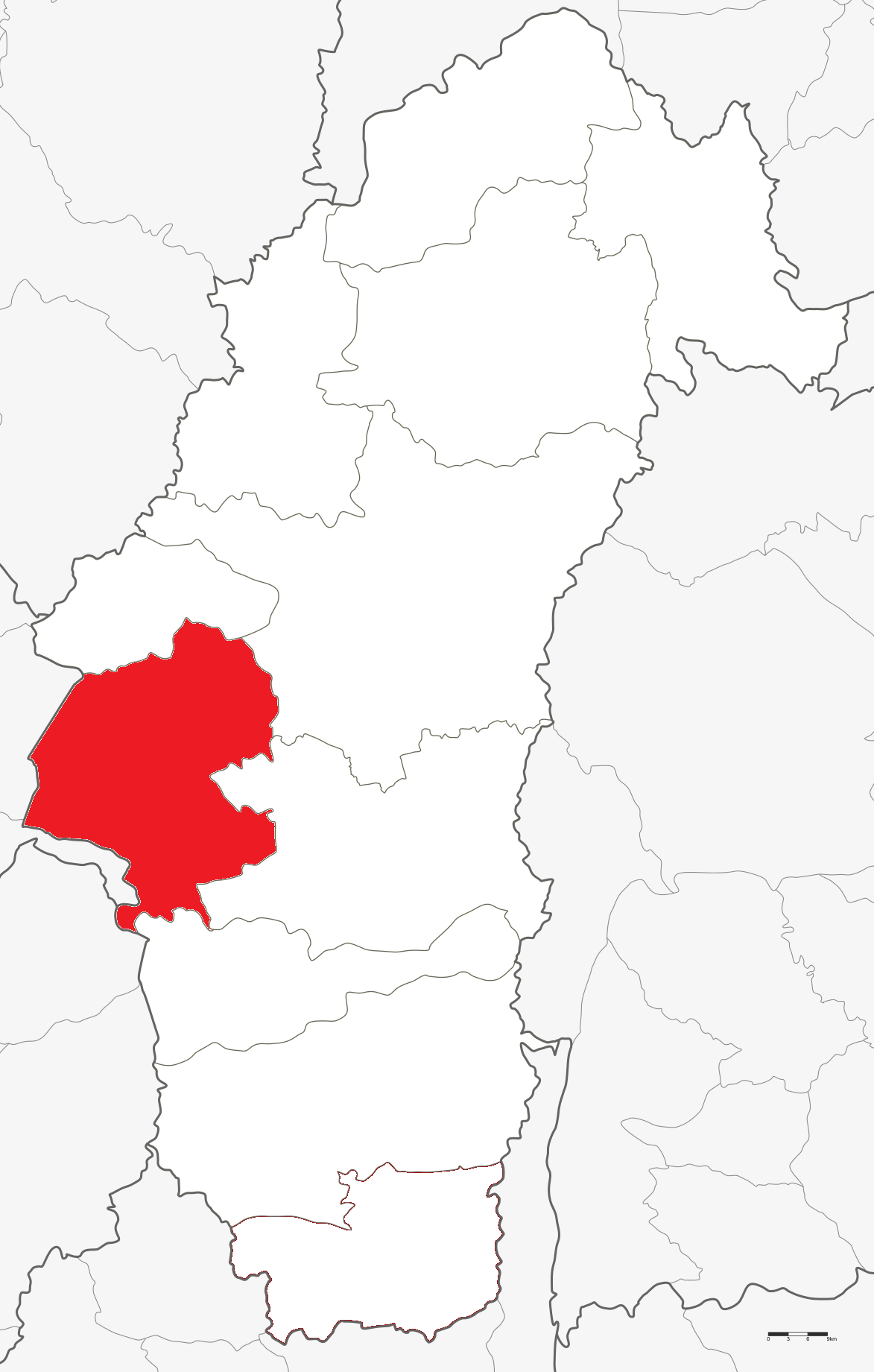 อ.หล่มเก่า
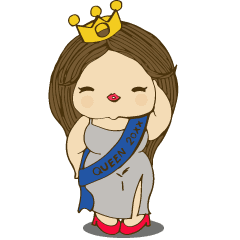 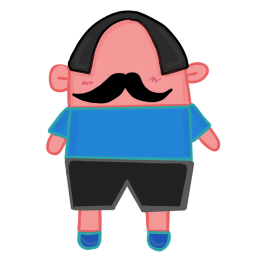 อ.น้ำหนาว
พบผู้ป่วย
ชาย มากกว่า หญิง
 1.63 : 1
8คน
อ.หล่มสัก
อ.เขาค้อ
13 คน
อ.เมือง พช
อ.วังโป่ง
อ.ชนแดน
 มีอัตราป่วยสูงสุด
11.3/แสน
(9 ราย)
อ.ชนแดน
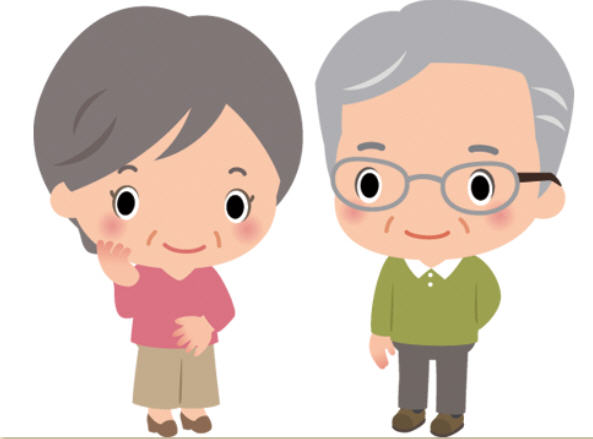 ช่วงอายุที่ป่วยมากที่สุด
: อายุ 55 – 64 ปี
อ.หนองไผ่
อ.บึงสามพัน
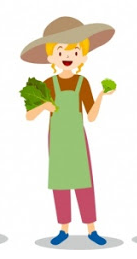 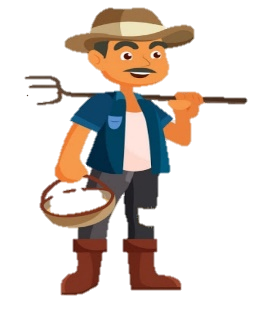 อ.วิเชียรบุรี
อาชีพที่ป่วยมากที่สุด 
: เกษตรกร 8 ราย
อ.ศรีเทพ
สถานการณ์โรคไข้เลือดออก ปี 2564
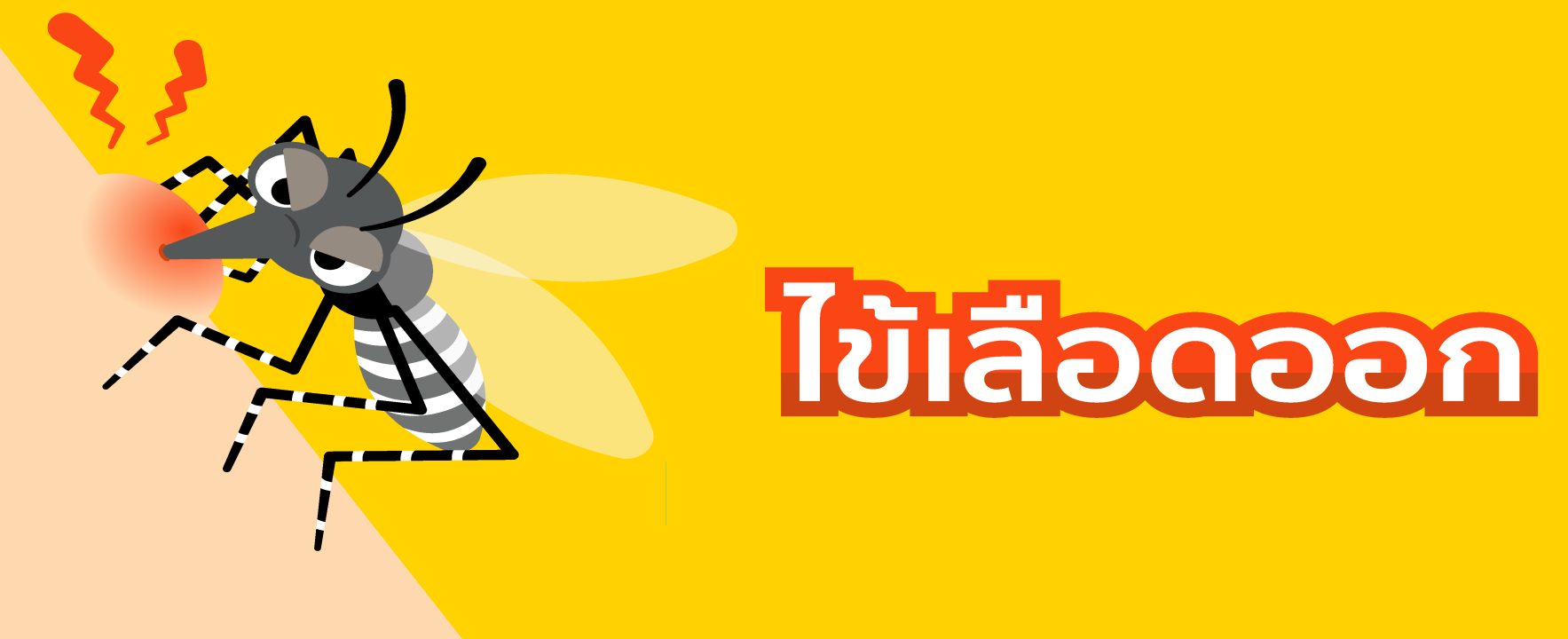 ประจำ เดือน กรกฎาคม 2564 
ข้อมูล ณ วันที่ 27 กรกฎาคม 2564
สถานการณ์ไข้เลือดอออก ประเทศไทย ณ 27 กรกฎาคม 2564 (สัปดาห์ที่ 30)
เสียชีวิตสะสม ทั่วประเทศ
              5 ราย
		 ร้อยละป่วยแล้วเสียชีวิต
		 ร้อยละ 0.09
ผู้ป่วยสะสม ทั่วประเทศ 5,423 ราย
อัตราป่วยต่อประชากรแสนคน
8.16 ต่อแสน
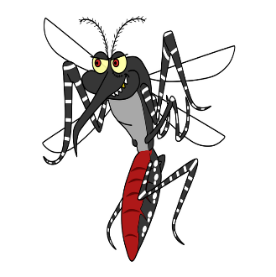 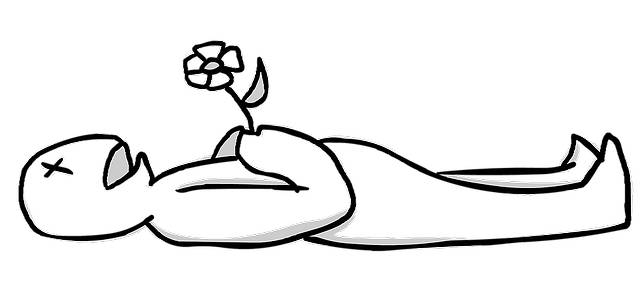 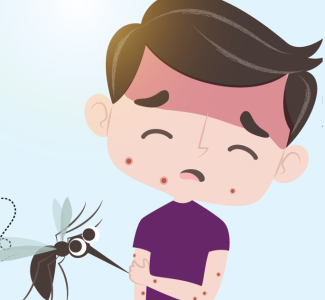 ข้อมูล ณ 23 มิ.ย.64 กองระบาดวิทยา
สถานการณ์ไข้เลือดออกจังหวัดเพชรบูรณ์
กลุ่มอายุที่ป่วยมากที่สุด
            : กลุ่มอายุ 15 – 24 ปี
           อัตราป่วยต่อประชากรแสนคน
18.0 ต่อแสน (1,207 คน)
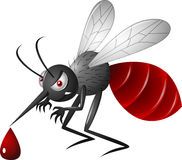 ณ สัปดาห์ที่ 30 ระดับประเทศ
จ.เพชรบูรณ์ อยู่ลำดับที่ 45 ของประเทศ
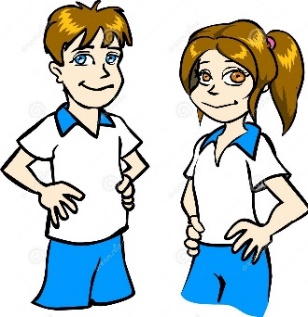 ณ สัปดาห์ที่ 30 ระดับเขตสุขภาพที่ 2 
จังหวัดเพชรบูรณ์ อยู่ลำดับที่ 5 จากทั้งหมด 5 จังหวัด
จังหวัดที่มีอัตราป่วยไข้เลือดออกสะสมต่อประชากรแสนคน สูงสุด 10 ลำดับณ 21 ก.ค.64
ข้อมูล สัปดาห์ที่ 30
ลำดับ 1
แม่ฮ่องสอน 86.11/แสน
ลำดับ 6
กรุงเทพ 19.2/แสน
ลำดับ 2
ตาก 50.9/แสน
ลำดับ 7
นครปฐม 18.0/แสน
ลำดับ 3
ระนอง 33.8/แสน
ลำดับ 8
เชียงราย 17.6/แสน
ลำดับ 4
อุตรดิตถ์ 24.2/แสน
ลำดับ 9
น่าน 17.6/แสน
จ.เพชรบูรณ์
อยู่ลำดับที่ 45
40.0 /แสน (40 คน)
ลำดับ 5
ชุมพร 19.6/แสน
ลำดับ 10
สุโขทัย 15.3/ แสน
ข้อมูล ณ 21 ก.ค.64 กองระบาดวิทยา
สถานการณ์โรคไข้เลือดออก จังหวัดเพชรบูรณ์ณ 27 กรกฎาคม 2564 (สัปดาห์ที่ 30)
สถานการณ์ไข้เลือดอออก จังหวัดเพชรบูรณ์ ณ 27 กรกฎาคม 2564
เสียชีวิตสะสม ทั้งจังหวัด
พบผู้เสียชีวิต 0 ราย 
		 ร้อยละป่วยแล้วเสียชีวิต
		 ร้อยละ 0.00
ผู้ป่วยสะสม ทั้งจังหวัด 40 ราย 
(เดือนที่ผ่านมา 29 ราย เพิ่มขึ้น 11 ราย)
        อัตราป่วยต่อประชากรแสนคน
4.0 ต่อแสน
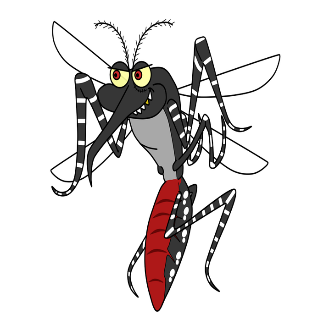 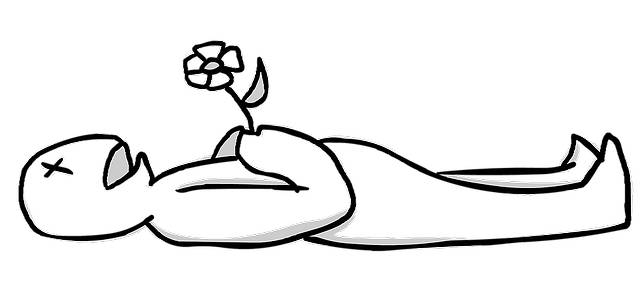 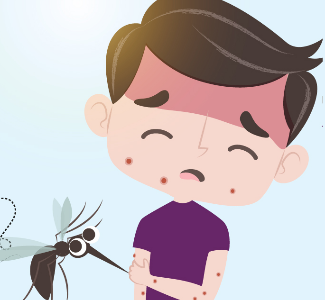 กลุ่มอายุที่ป่วยมากที่สุด
            	: กลุ่มอายุ 0 – 4 ปี
              อัตราป่วยต่อประชากรแสนคน
        12.6 ต่อแสน
อำเภอที่พบผู้ป่วยสูงสุด
ในช่วง 4 สัปดาห์ ที่ผ่านมา
อำเภอบึงสามพัน พบผู้ป่วย 4 ราย
อำเภอเมือง เพชรบูรณ์ พบผู้ป่วย 2 ราย
อำเภอหนองไผ่ พบผู้ป่วย 1 ราย
อำเภอเขาค้อ พบผู้ป่วย 1 ราย
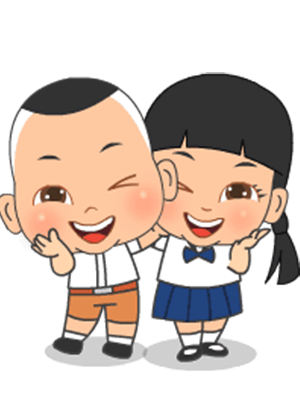 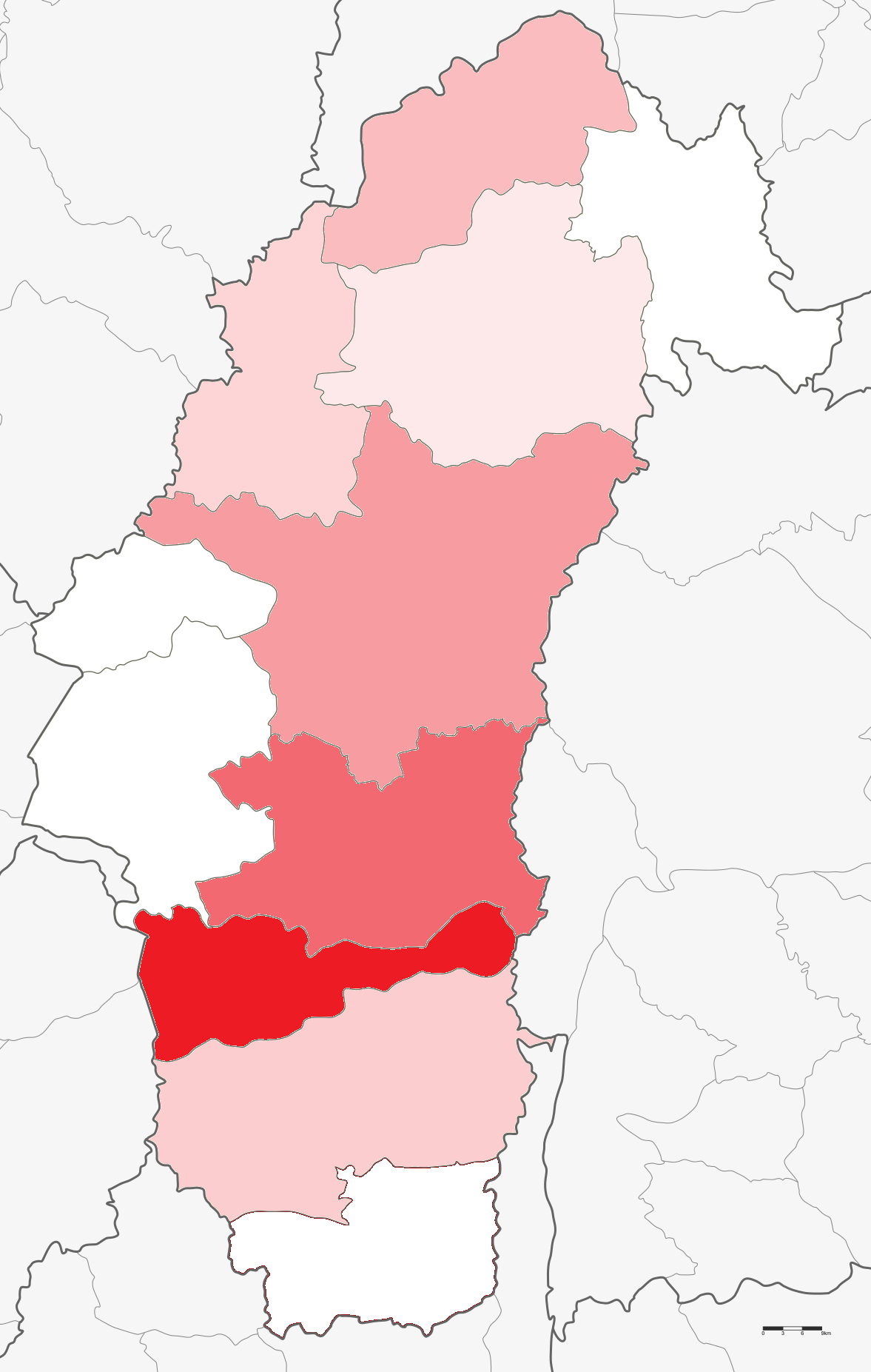 3 คน
ลำดับ 1 บึงสามพัน 18.08 /แสน (13 คน)
ลำดับ 5 วิเชียรฯ 3.02/แสน (4 คน)
อำเภอที่มีอัตราป่วยไข้เลือดออกสะสมต่อประชากรแสนคน สูงสุด 11 ลำดับณ 27 ก.ค.64(Week 30)
0
1 คน
1 คน
ลำดับ 2 หนองไผ่  6.21/แสน (7 คน)
ลำดับ 6 เขาค้อ 2.62/แสน (1 คน)
11 คน
0
0
7 คน
ลำดับ 3 เมือง พช
5.23/แสน (11 คน)
ลำดับ 7 หล่มสัก0.63/แสน (1 คน)
13 คน
4 คน
ลำดับ 4 หล่มเก่า 4.47/แสน (3 คน)
0
ข้อมูล ณ 21 ก.ค.64 สสจ.เพชรบูรณ์
จำนวน และ อัตราป่วยไข้เลือดออก จังหวัดเพชรบูรณ์ ปี 2564 ณ 27 ก.ค.64
รายงานผลการสำรวจลูกน้ำยุงลายจิตอาสา กระทรวงสาธารณสุข ปี2564 (เม.ย.64-มิ.ย.64)
สถานการณ์โรค COVID-19จังหวัดเพชรบูรณ์
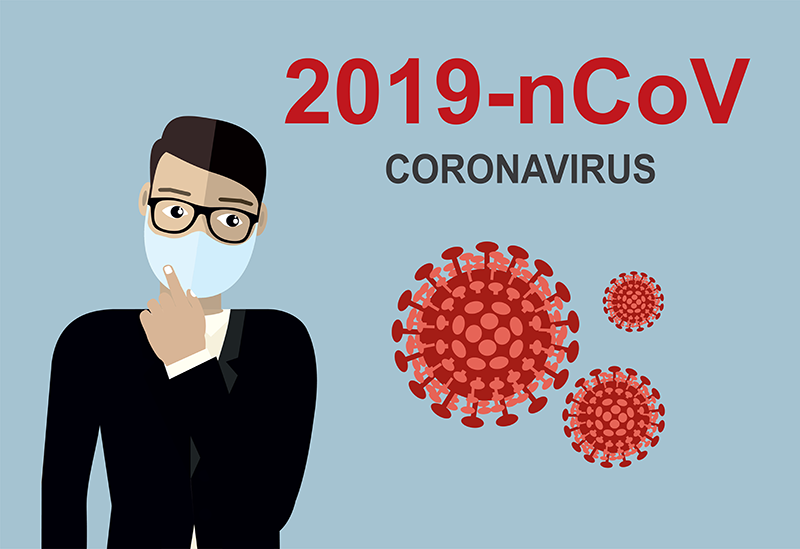 วันเสาร์ ที่ 30 กรกฎาคม 2564
สถานการณ์ COVID-19 ณ 30 ก.ค.64
สถานการณ์ประเทศไทย
สถานการณ์ทั่วโลก
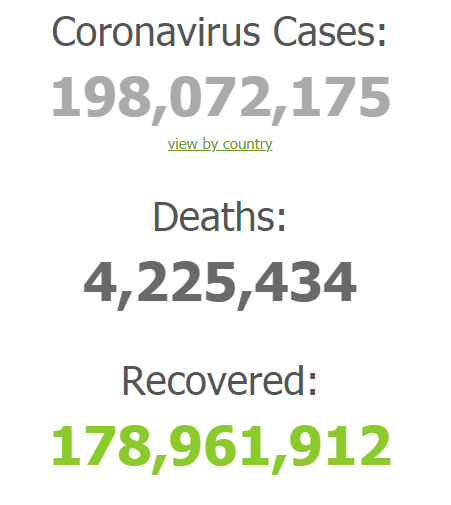 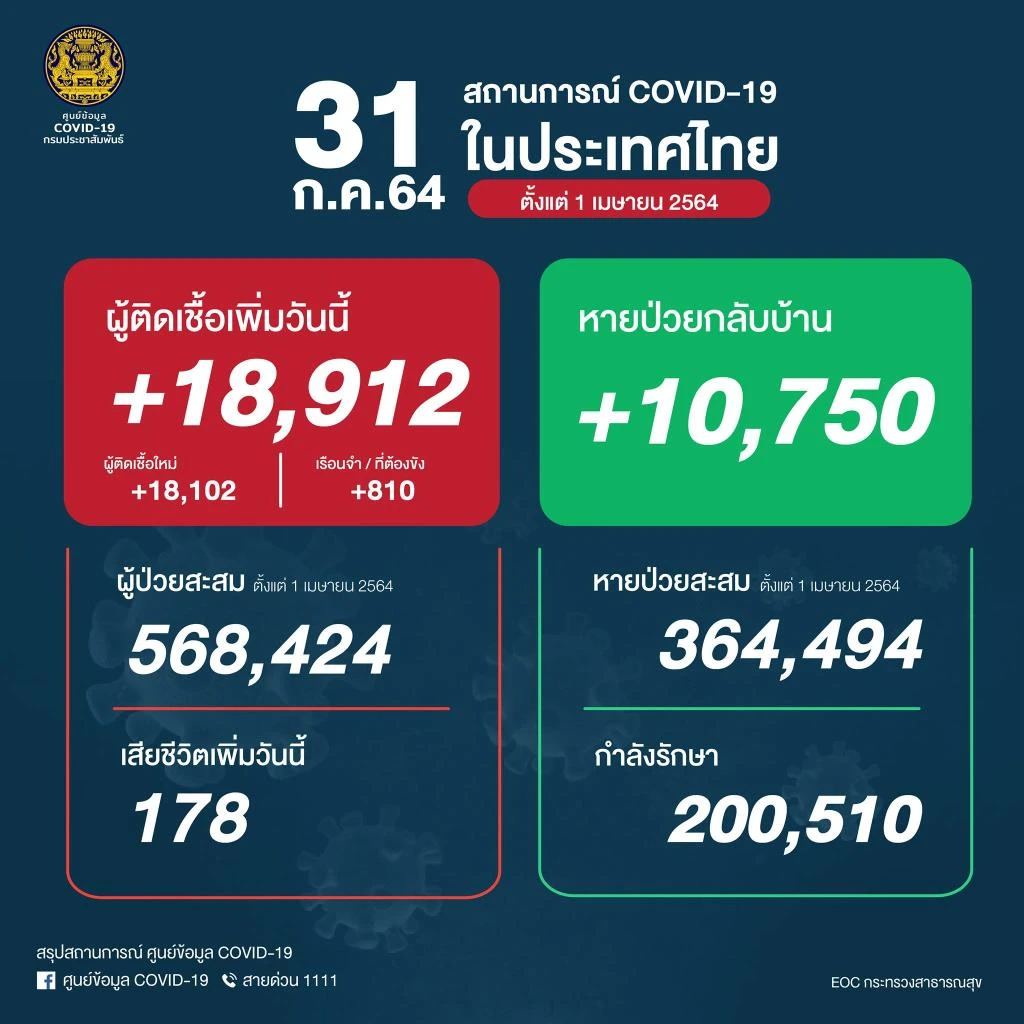 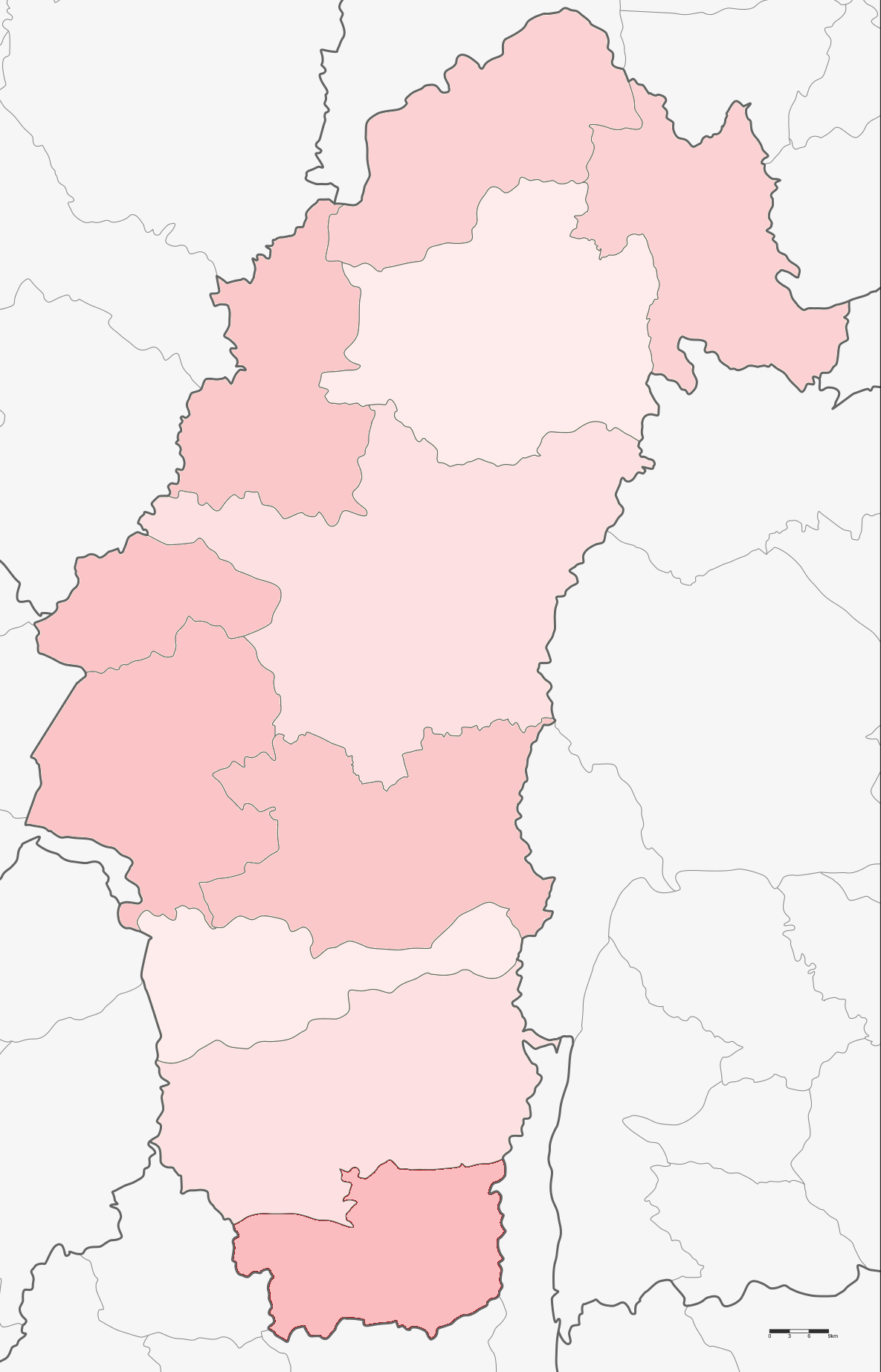 สถานการณ์โรคติดเชื้อ COVID-19 ปี พ.ศ. 2564 จ.เพชรบูรณ์
หล่มเก่า
 ป่วย 141 ตาย 1
ผู้ติดเชื้อ COVID–19 จังหวัดเพชรบูรณ์
ข้อมูล ณ 30 ก.ค.64
    ผู้ป่วยสะสม 	 :   	2,054	ราย 
    ผู้เสียชีวิตสะสม 	 :   	 8  	ราย
น้ำหนาว
37 ราย
หล่มสัก
231 ตาย 1
เขาค้อ
 81 ราย
เมือง พช
ป่วย 388 ตาย 4
วังโป่ง
ป่วย 80 ตาย 1
ชนแดน
225 ราย
เฝ้าระวังผู้ป่วย ผู้สงสัย ติดเชื้อ COVID-19 ในสถานบริการ
ระหว่าวันที่ 1 เม.ย. – 30 ก.ค.64
พบผู้ป่วยเข้าได้นิยาม PUI จำนวน  9,586	ราย
	ส่งตรวจยืนยันเชื้อ 		   9,586		ราย
	ไม่พบเชื้อ 		   7,651		ราย
	พบเชื้อ			   1,935		ราย
หนองไผ่
 253 ราย
บึงสามพัน 
ป่วย 107 ตาย 1
วิเชียรฯ
248 ราย
ศรีเทพ
 261 ราย
แหล่งข้อมูล : SAT สสจ.เพชรบูรณ์
จำนวนผู้ติดเชื้อ COVID-19 Cluster 464 จังหวัดเพชรบูรณ์ แยกตามวันที่พบผู้ป่วย (1 เม.ย. – 30 ก.ค.64)
119
ผู้ป่วย Index Case Cluster 464 จังหวัดเพชรบูรณ์ พบ 6 เม.ย.64 
วันที่ 25 ก.ค.64 พบผู้ป่วยสูงสุด จำนวน 132 ราย
แหล่งข้อมูล : SAT สสจ.เพชรบูรณ์
จำนวนผู้ป่วยจำแนกผู้ป่วยติดเชื้อในพื้นที่ และนำเข้ารักษา1-30 กรกฎาคม 2564 จังหวัดเพชรบูรณ์
จำนวนผู้ติดเชื้อจำแยกรายวัน แยกผู้ป่วยติดเชื้อในพื้นที่ และนำเข้ารักษา1-30 กรกฎาคม 2564 จังหวัดเพชรบูรณ์
ผู้ติดเชื้อนำเข้ารักษา
ผู้ติดเชื้อในพื้นที่
เส้นแนวโน้ม
ข้อมูลทางระบาดวิทยา ของผู้ติดเชื้อโควิด-19 จังวัดเพชรบูรณ์
ผู้ติดเชื้อ จ.เพชรบูรณ์
 ณ 30 ก.ค.64
ติดเชื้อ 2,054 ราย (ตาย 8 ราย)
ข้อมูลด้านอายุ
อายุน้อยที่สุด	1     เดือน
อายุมากที่สุด   	91    ปี
อายุเฉลี่ย Median 36 ปี
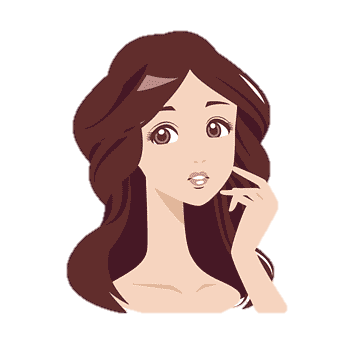 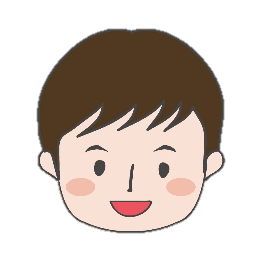 เพศชาย น้อยกว่า เพศหญิง
สัดสวน  
1  :  1.2
เรียงลำดับอัตราป่วยต่อประชากรแสนคน จากมากไปน้อย
อัตราป่วย ต่อ แสนประชากร
ทั่วโลก 		2,512 	ต่อแสน
ประเทศไทย	752.6	ต่อแสน
เพชรบูรณ์	174.2	ต่อแสน
ร้อยละของป่วยตาย
ทั่วโลก 		ร้อยละ 	2.14
ประเทศไทย	ร้อยละ	0.80
เพชรบูรณ์	 ร้อยละ	0.38
สรุป สถานการณ์การระบาดของโรค COVD-19 จังหวัดเพชรบูรณ์  ณ 1 เม.ย. – 30 ก.ค.64
พบผู้ติดเชื้อใน Cluster 464 จำนวน	2,054  ราย
		เสียชีวิต			8			ราย
		รักษาหาย			401			ราย
		กำลังรักษาอยู่		1,645		ราย
	(ติดเชื้อมาจากต่างจังหวัด ขอเข้ารับการรักษาที่ เพชรบูรณ์ 1365 ราย)
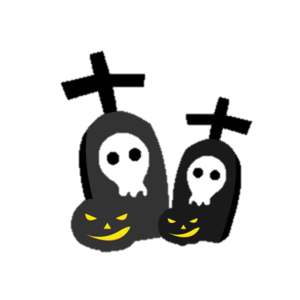 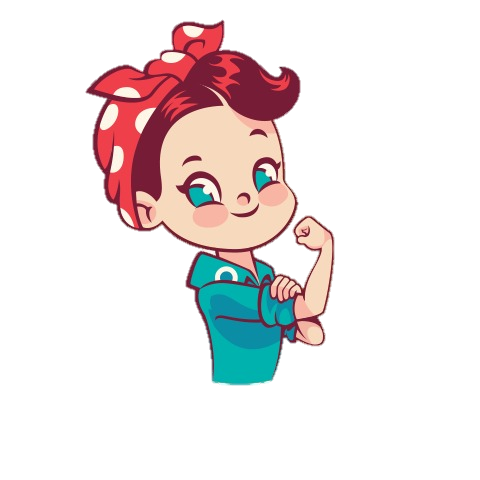 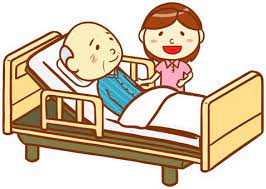 ผลกสนตรวจหาเชื้อด้วยวิธี Antigen Test Kit ในโรงงาน อ.บึงสามพัน
ผลการดำเนินงานคัดกรองเชิงรุก ในโรงงานน้ำตาล อำเภอศรีเทพณ 27 กรกฎาคม 2564